Tools: Documentation to Keep Sites Safe
Cecilia De Robertis and Craig Boehr
U.S. EPA 
Office of Site Remediation Enforcement
1
EPA Settlement Tools
Administrative Agreement
Administrative Order on Consent (AOC)
De Minimis Landowner Settlement
De Micromis Landowner Settlement
Consent Decree
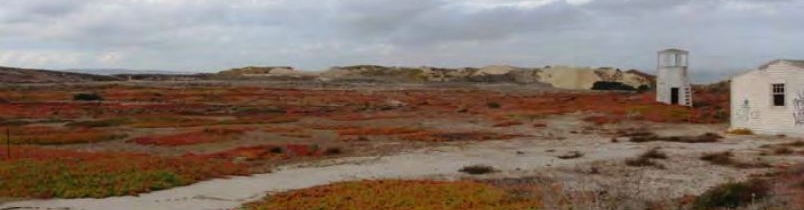 2
De Minimis  and De Micromis Landowner Settlements
The Potentially Responsible Party (PRP) is:
The owner of the property;
Did not permit generation, treatment, storage, disposal of hazardous substances; and 
Did not contribute to 
   the release or threat of 
   release through any 
   act or omission.
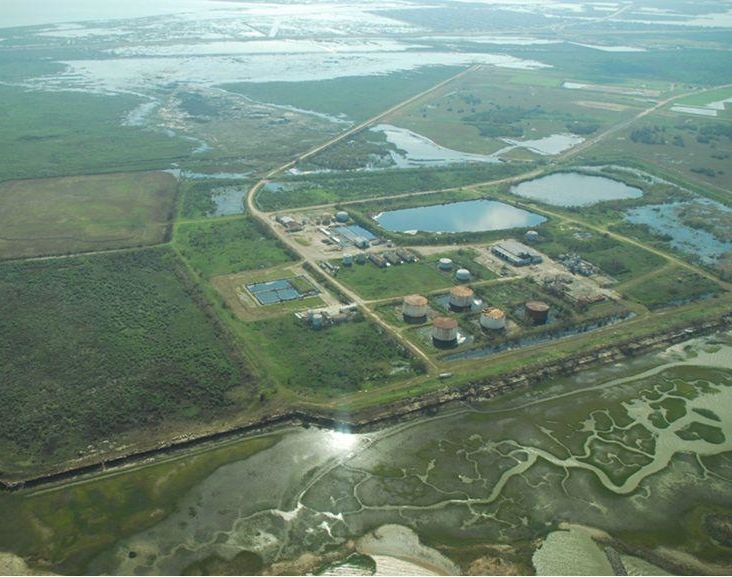 3
Consent Decrees
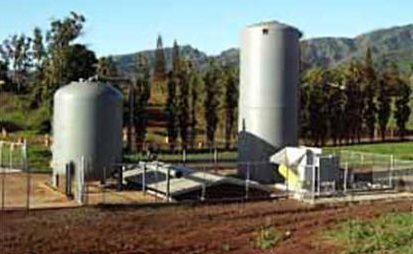 Can be tailored to meet the individual needs of a site.
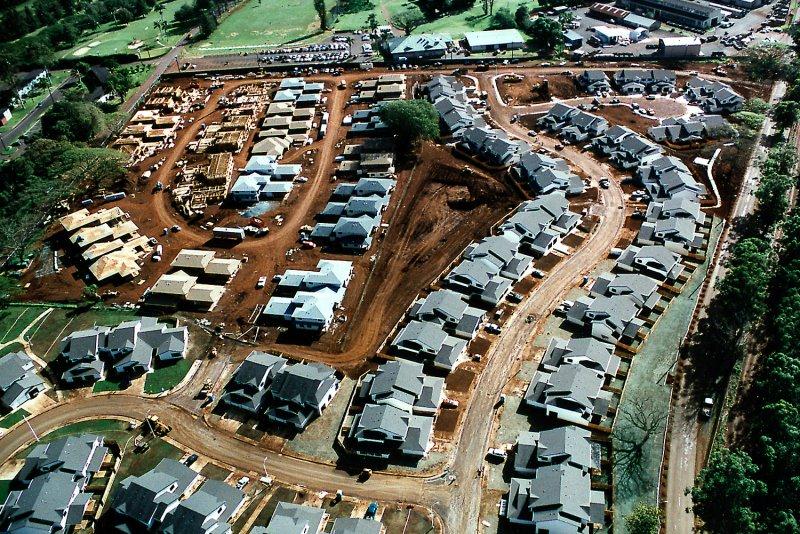 Source: http://www.globalsecurity.org/military/facility/schofield-barracks.htm
4
Ready for Reuse Determinations
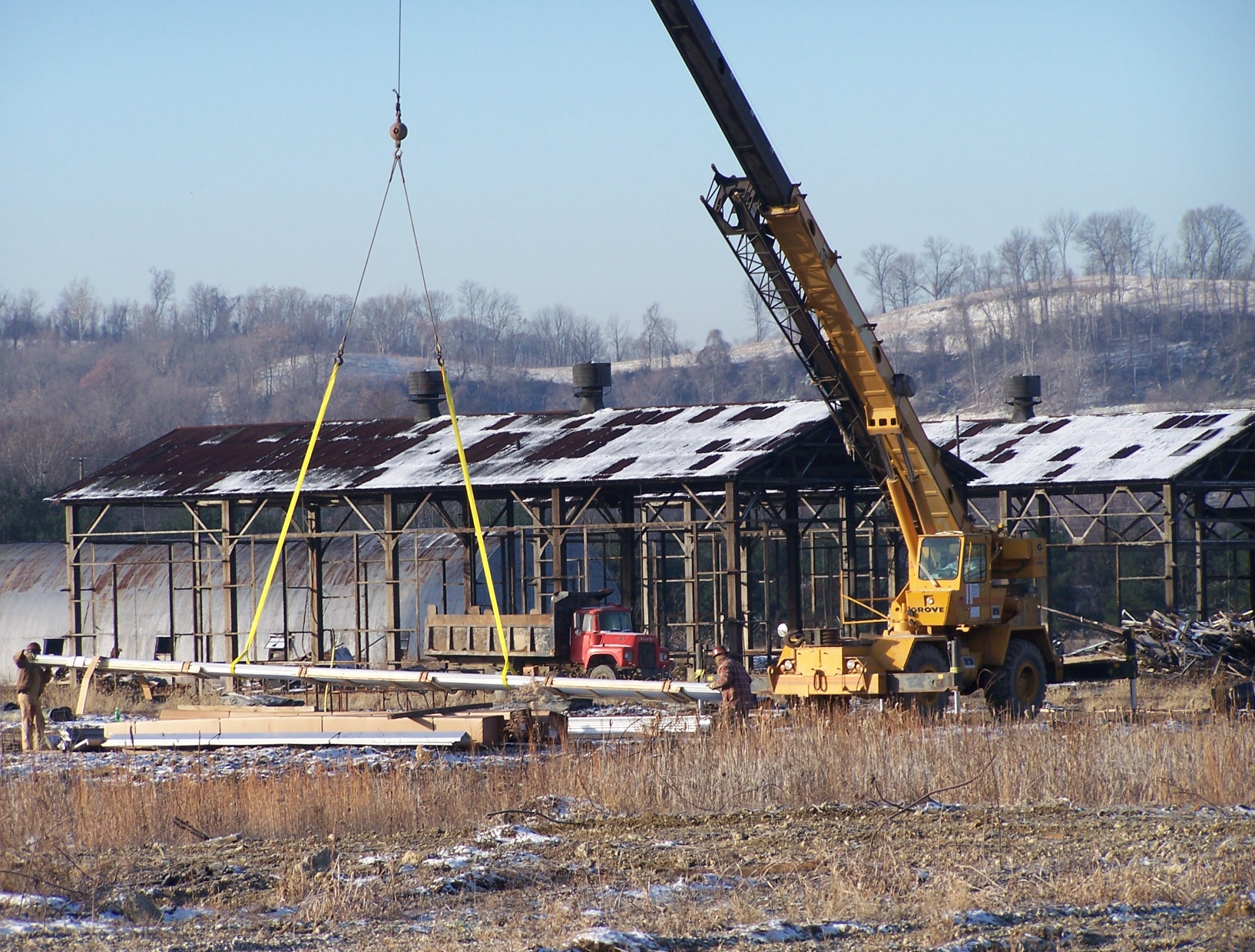 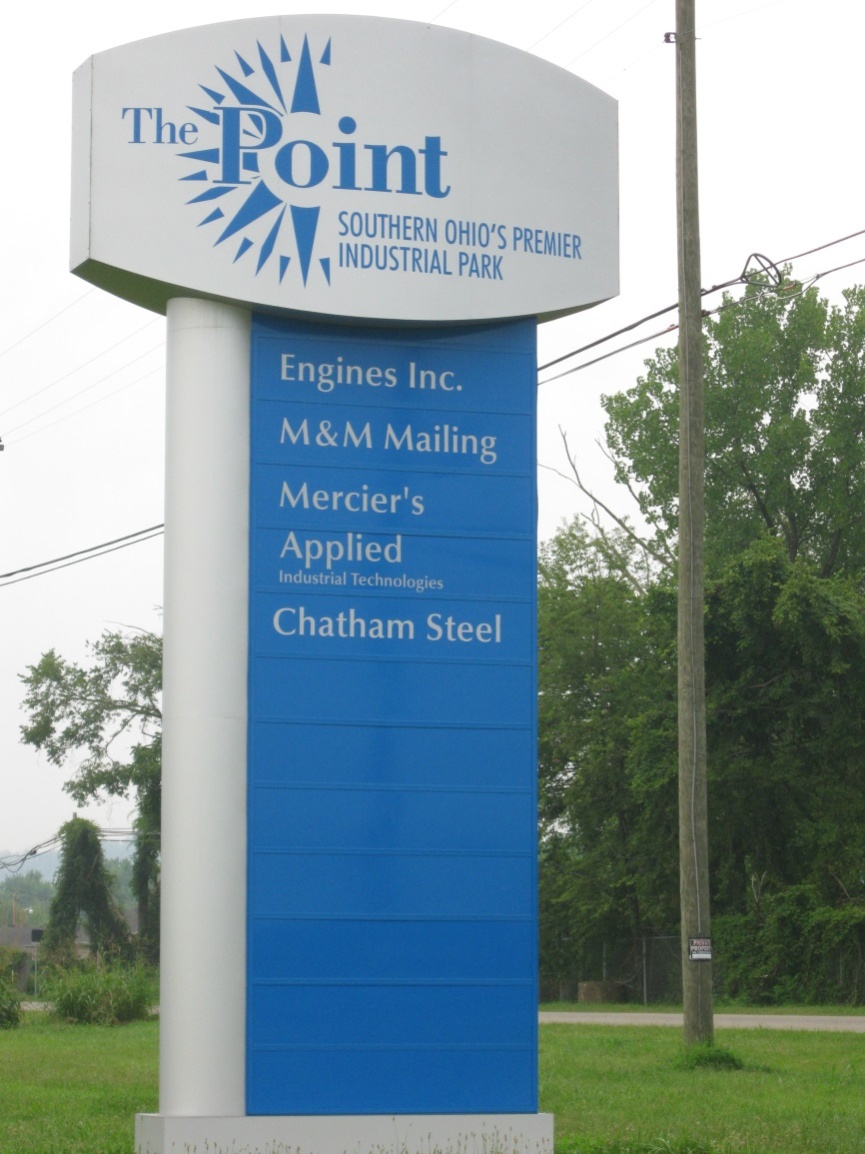 RfRs identify a site or part of a site as ready for a certain type of reuse
5
Institutional Controls
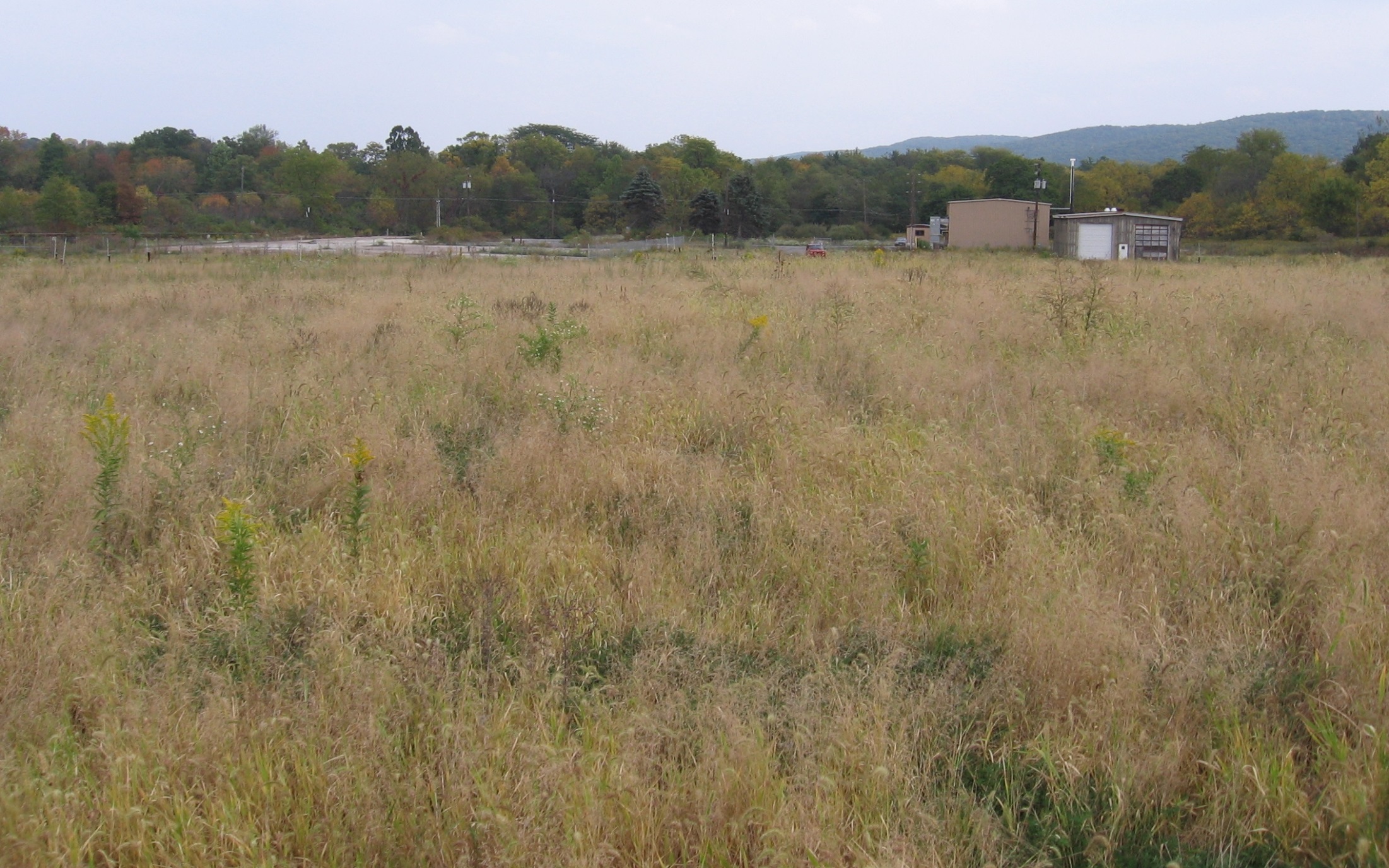 Future land use should be considered when considering ICs
Affected parties and local governments should be consulted when considering ICs
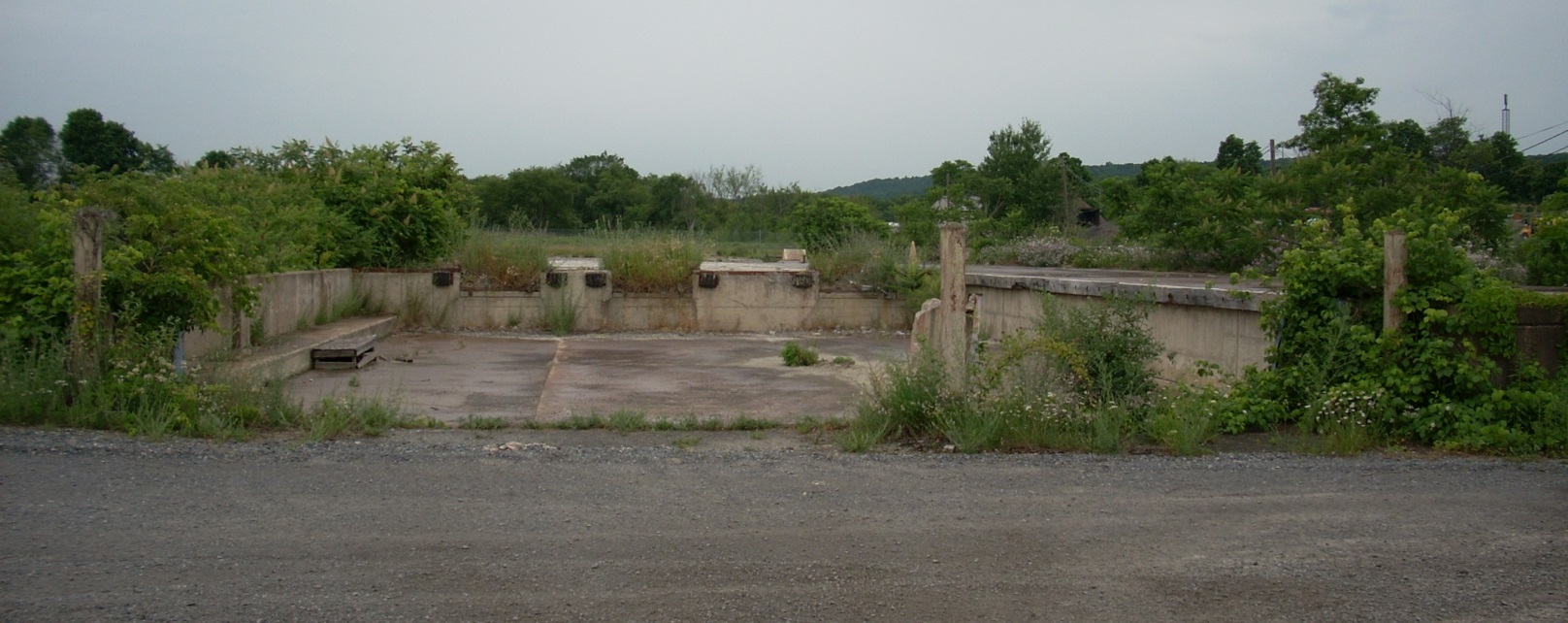 6
Comfort/Status Letters
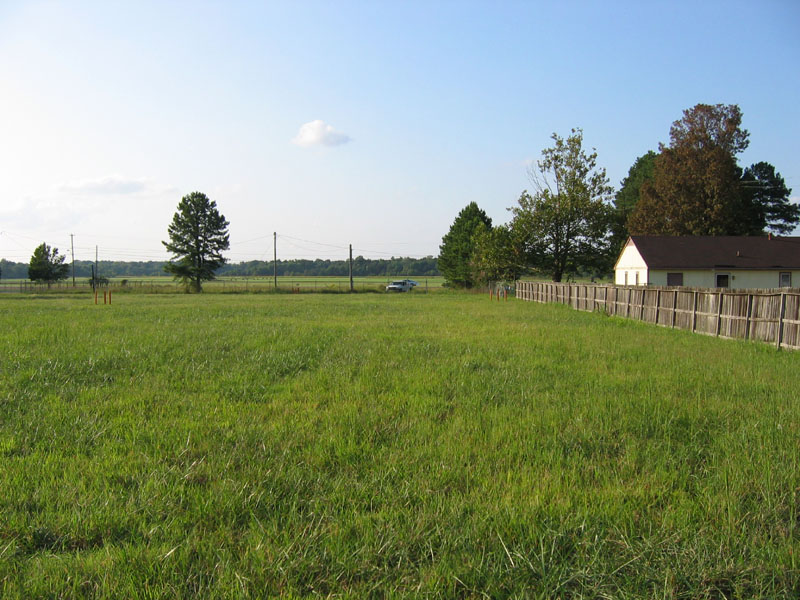 Provide “comfort” by helping an interested party to better understand the potential for or actual EPA involvement at a site.
The EPA may issue letter upon request
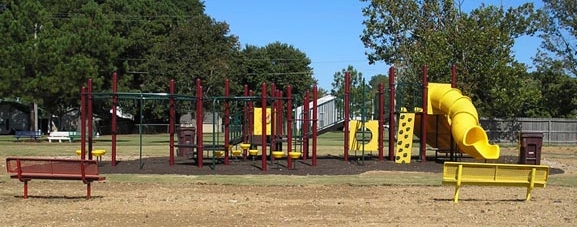 7
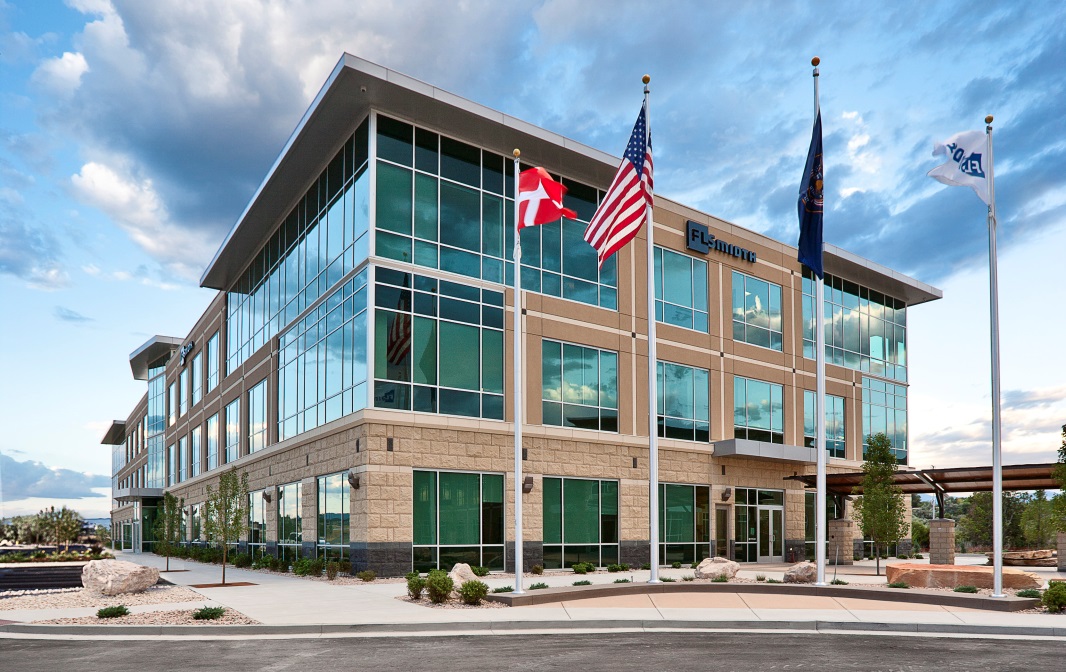 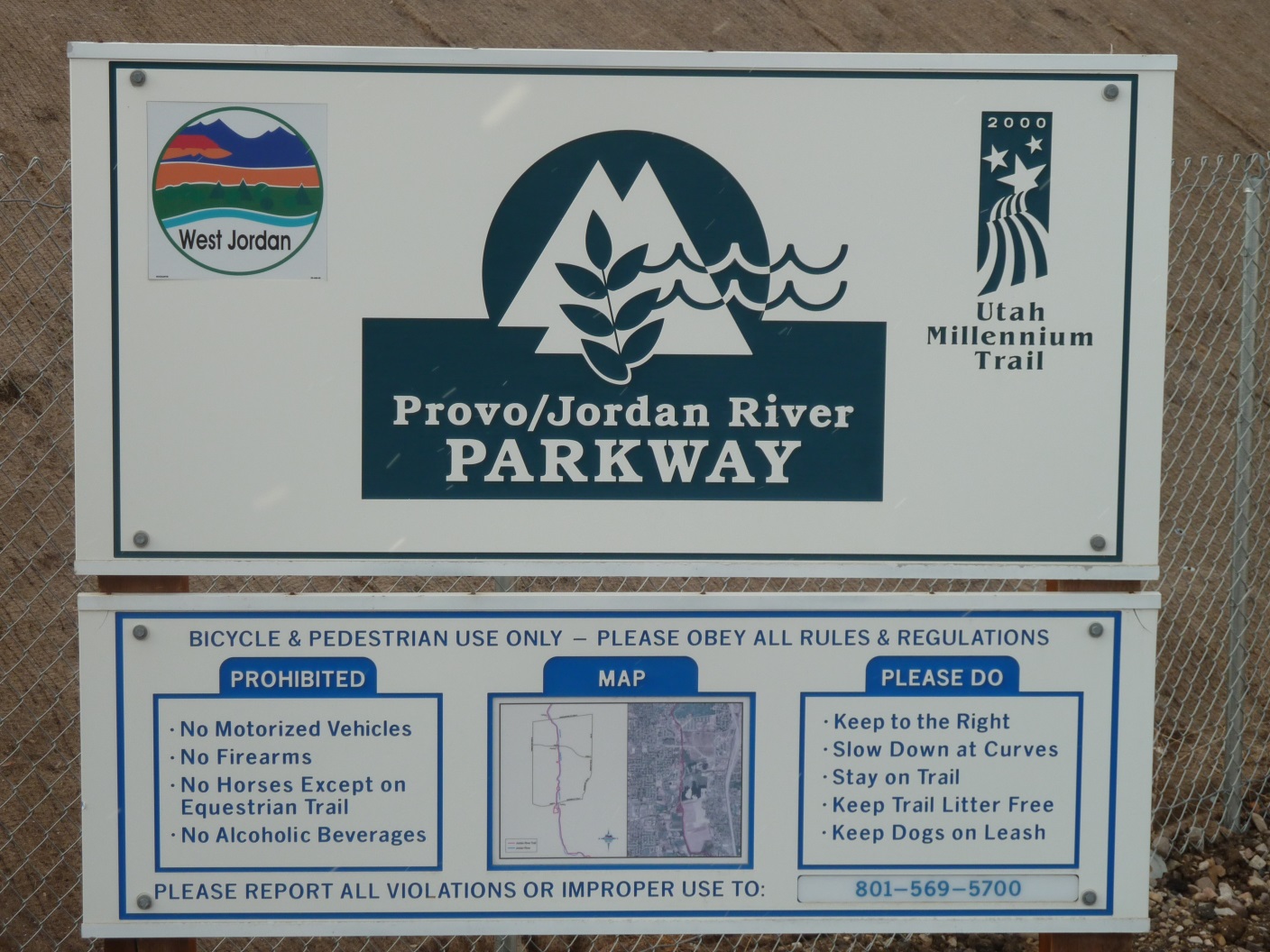 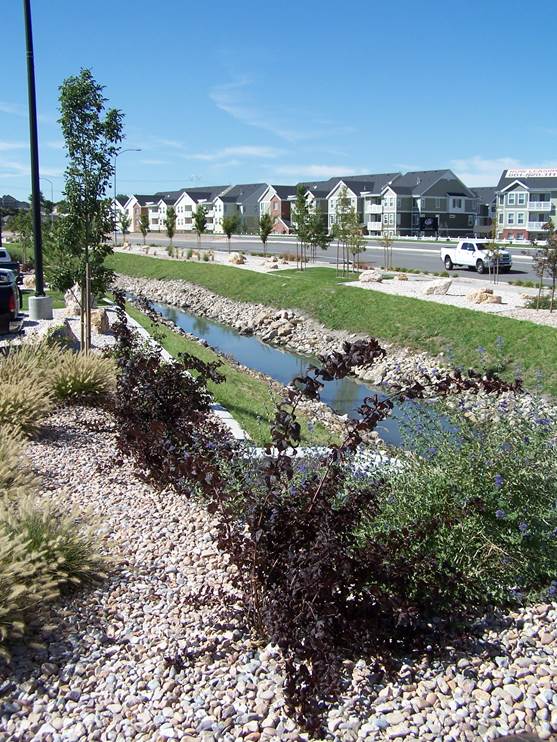 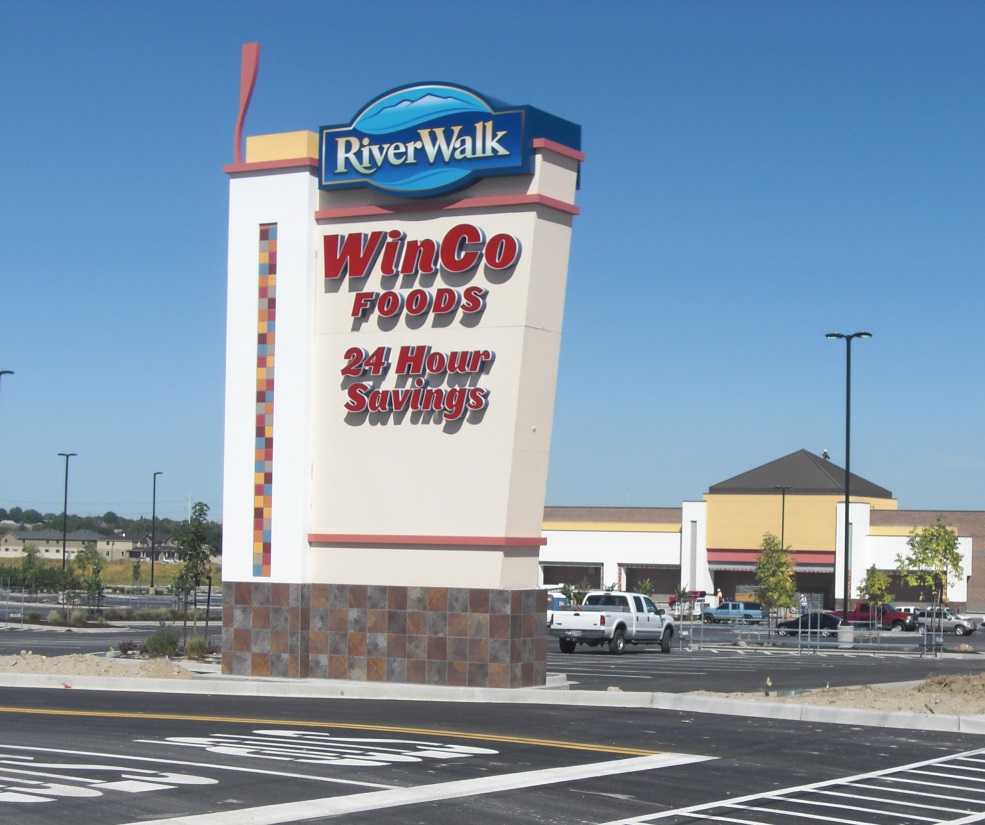 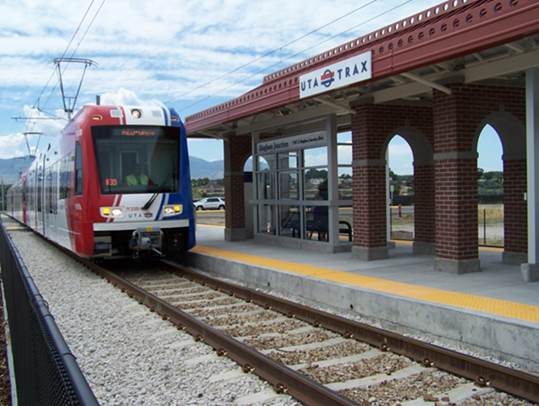 Midvale Slag Superfund Site (Midvale City, Utah)Craig Boehr, Attorney, EPA Office of Site Remediation Enforcement
8
Site History
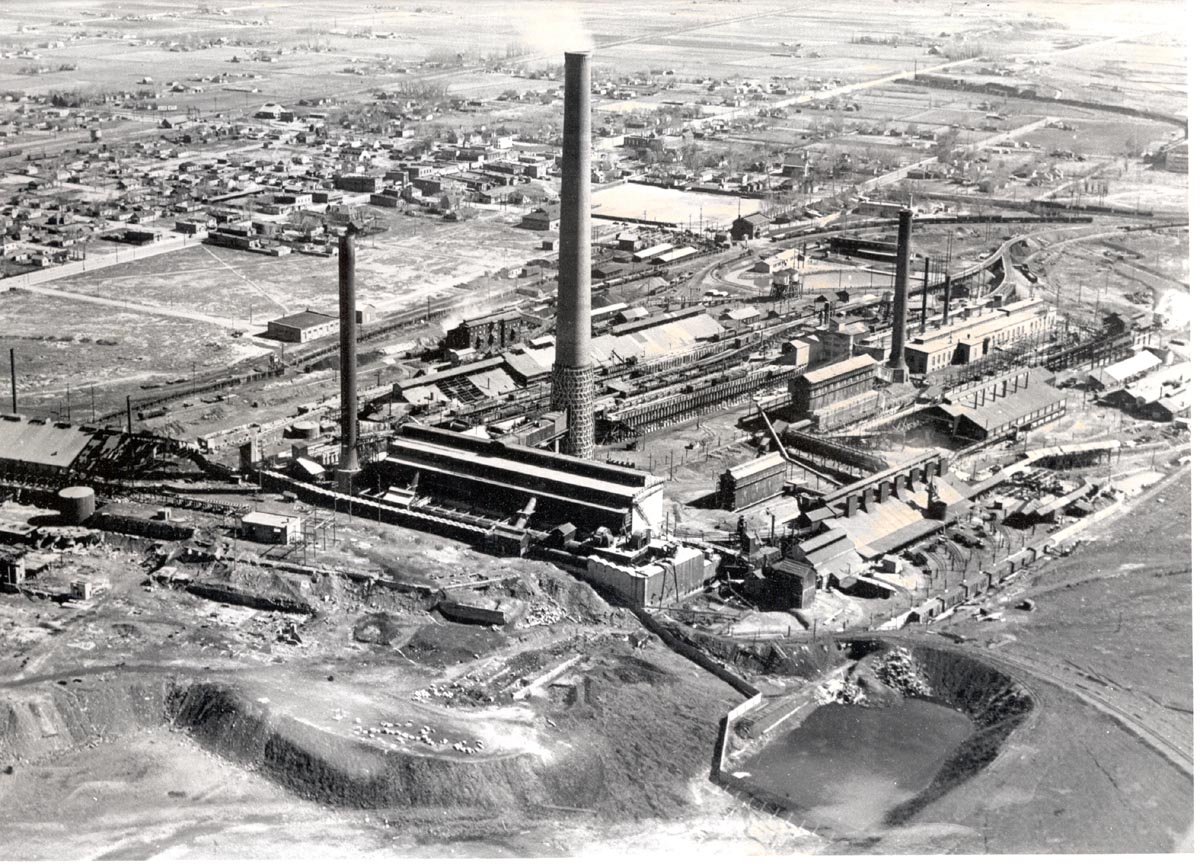 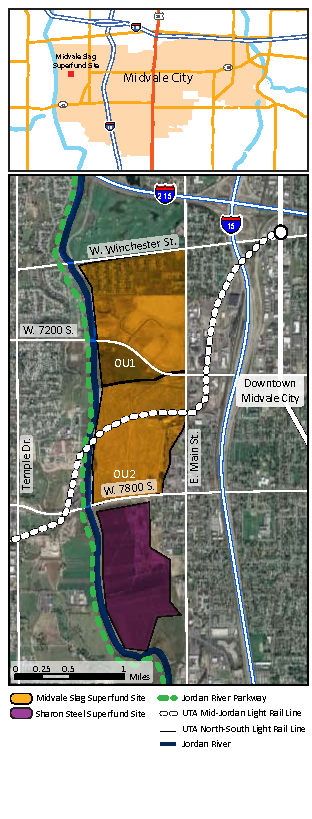 9
The 2004 Consent Decree
Littleson, Inc. (site owner)
Responsible for OU2 remedy design and cleanup
Commitment to clean up southern part of the site for $16 million

The EPA
Covenant not to sue
Property lien for unrecovered response costs waived
BFPP section

Midvale City
Voluntary settlement party
 Long-tem stewardship: responsible for site’s institutional controls
10
Institutional Control Process Plans
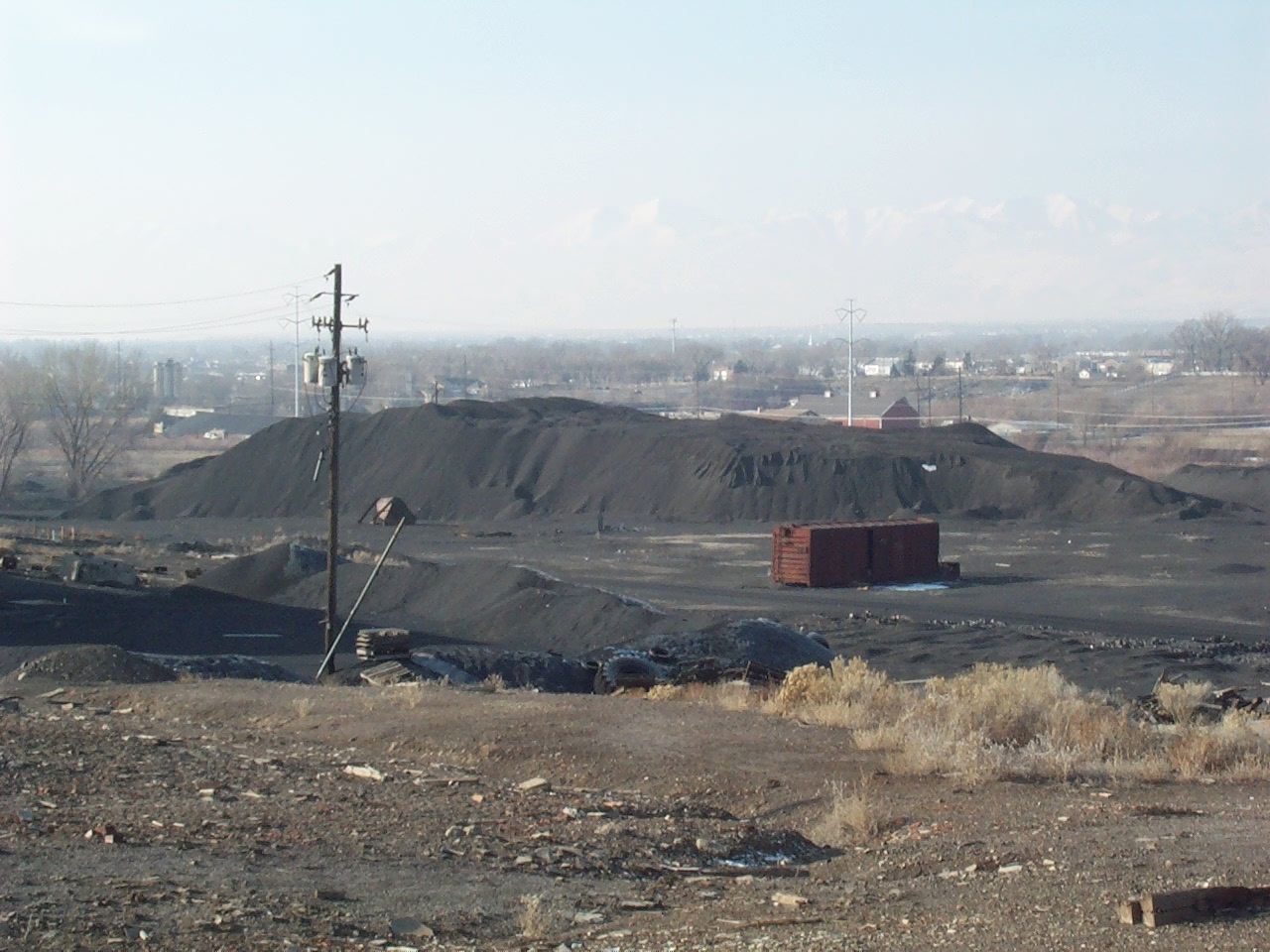 Plan Objectives

Controls on handling and disposal of soils and wastes
Controls on water management and ground water use
Residential land use requirements
Long-term operation and maintenance guidelines
Vapor mitigation controls
11
Institutional Control Process Plans
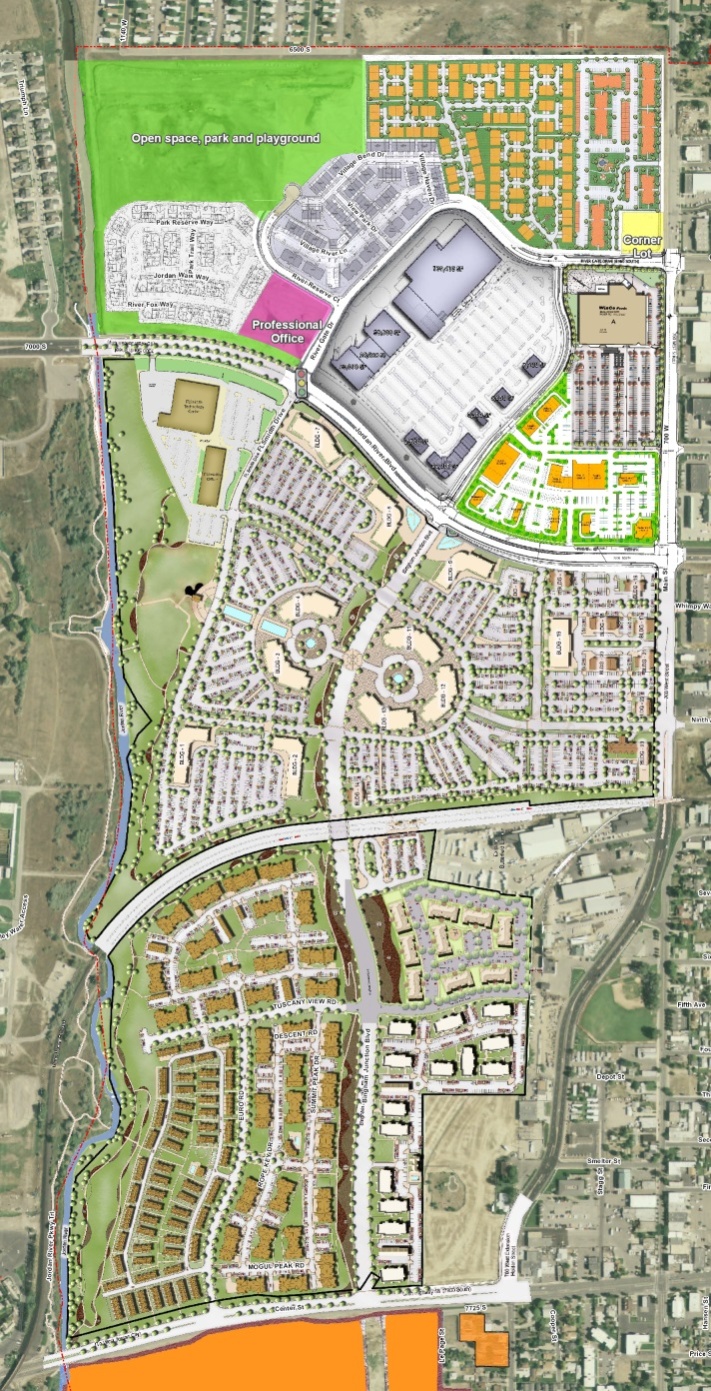 Plan Responsibilities

Midvale City
Updating and managing local land use tools and ordinances
Reviewing site plans
Conducting site development inspections
Verifying private covenants and deed restrictions for residences

The EPA and UDEQ
Ground water monitoring
Oversight of some residential development

Landowners
Plan compliance
Disposal of any excavated contaminated soils in appropriate facilities
Ensuring covenants and deed restrictions are conveyed and communicated during property transactions
12
Integrating Remedy and Reuse
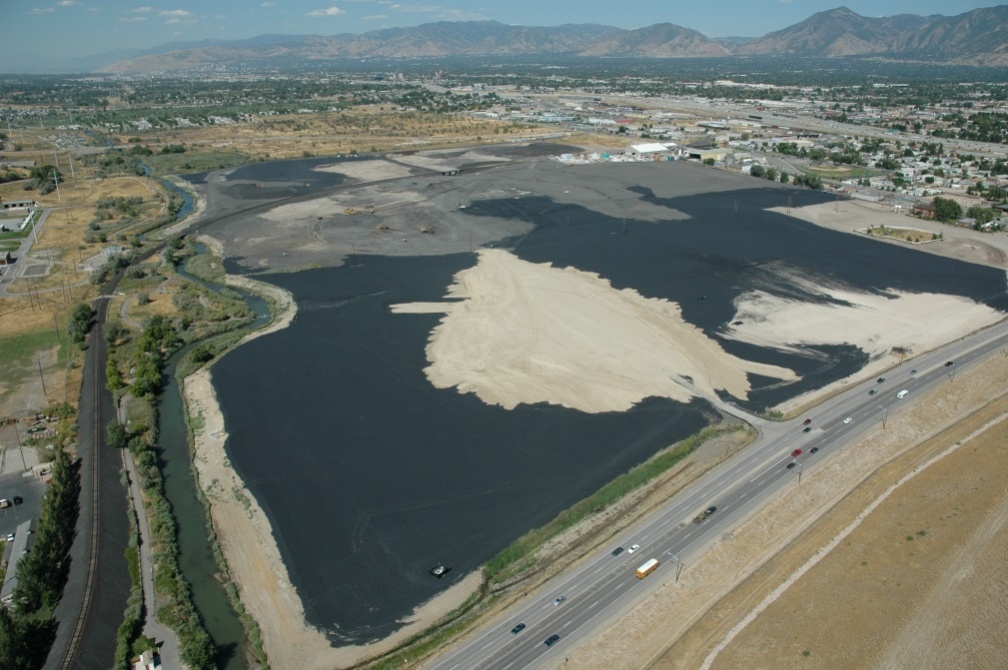 Locating infrastructure

Reusing wastes

Preparing areas for redevelopment
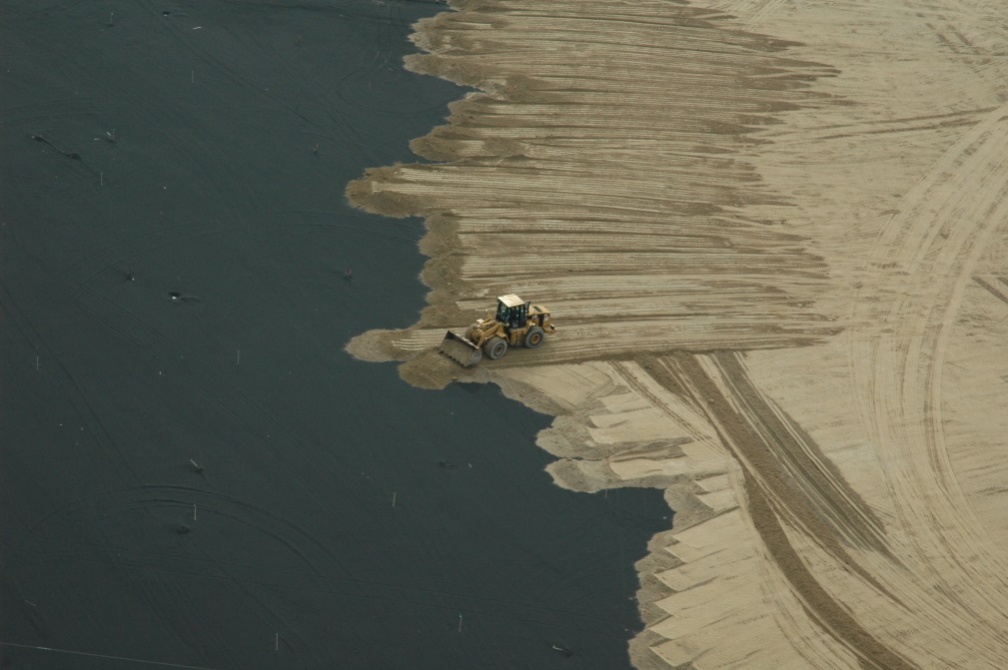 13
Project Outcomes
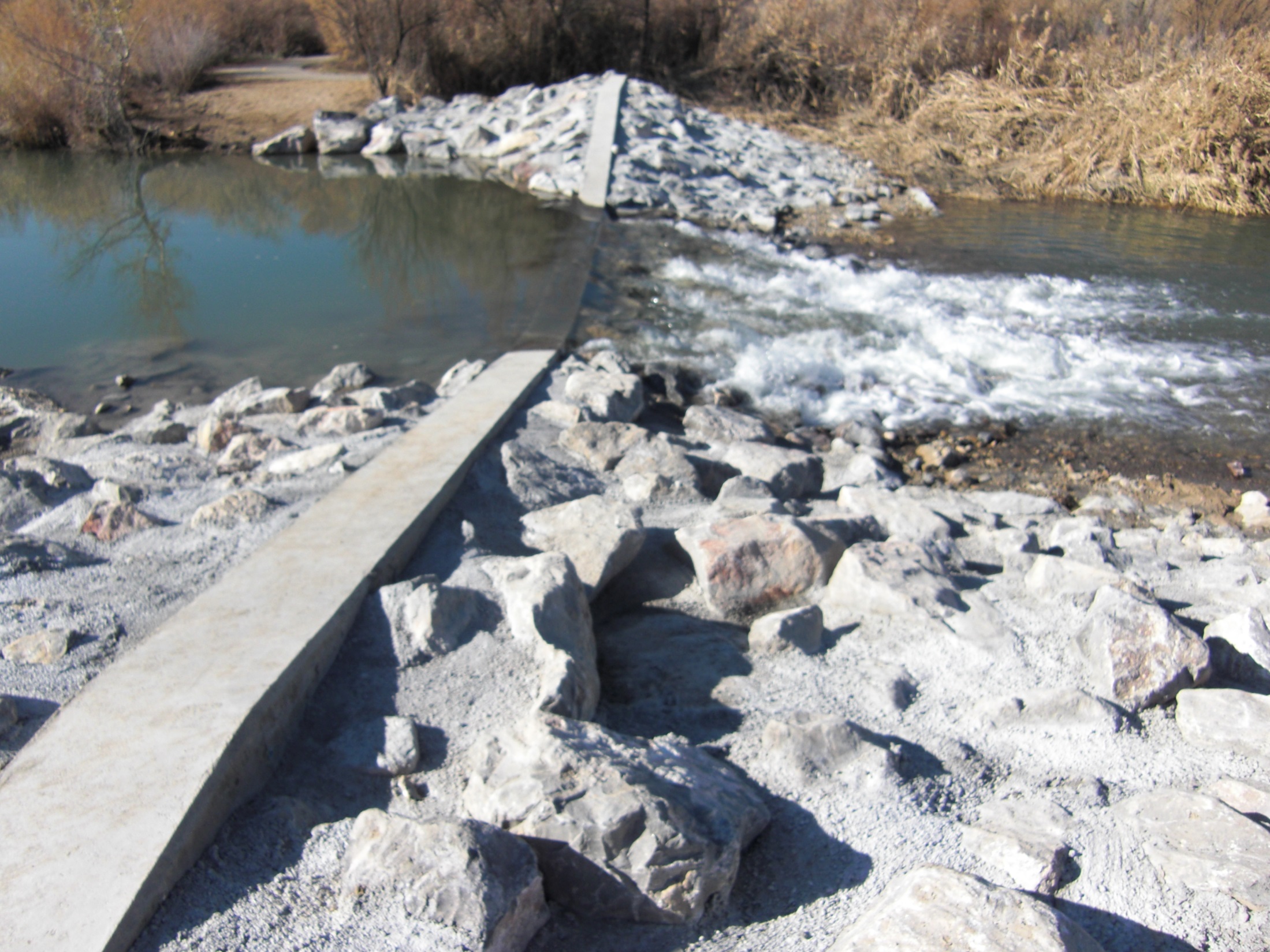 Cleanup
Contaminated soils and smelter wastes addressed
Banks of Jordan River stabilized
Ground water and surface monitoring ongoing
Institutional controls in place

NPL deletion on the horizon
14
Project Outcomes
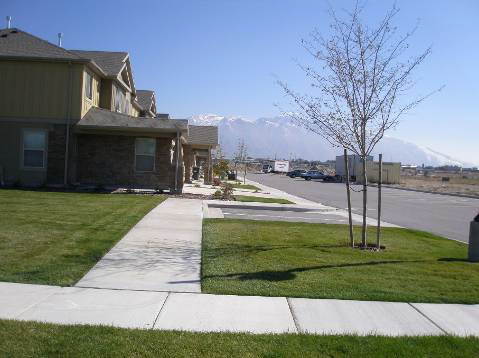 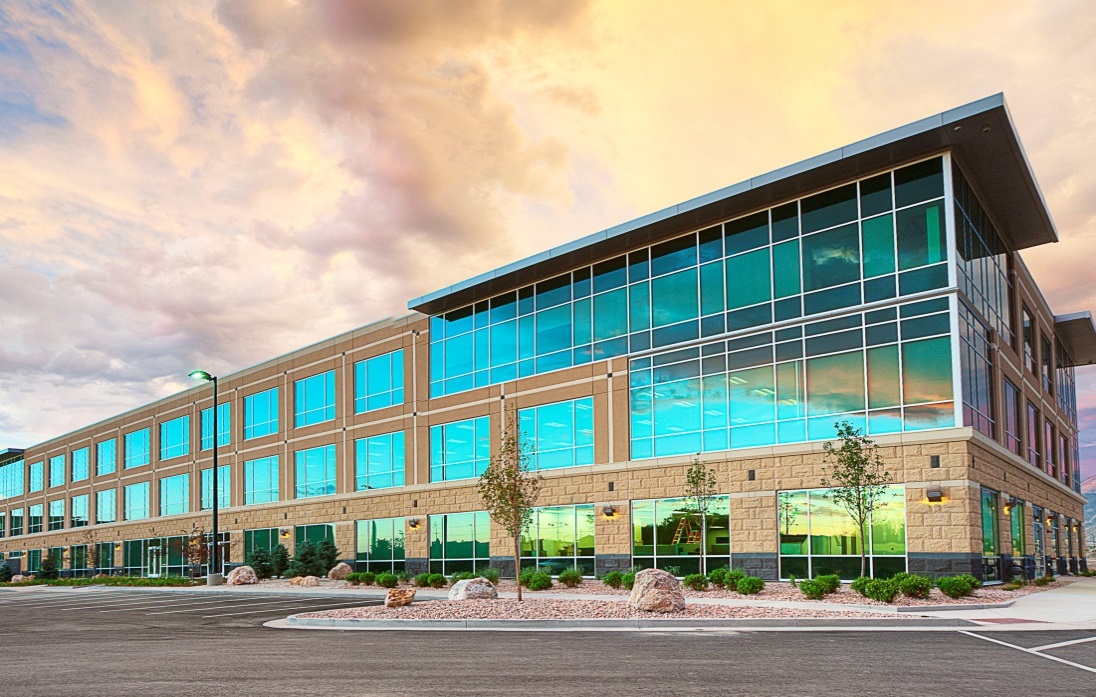 Bingham Junction Redevelopment
600 jobs
$1.5 million in annual property tax revenues
$131 million increase in value of site property

Land Uses
Commercial shopping center
175,000 square feet of  LEED-certified office space
Over 1,000 completed residential units
UTA light rail station
Riverwalk Park
20 acres of open space with wetland mitigation area
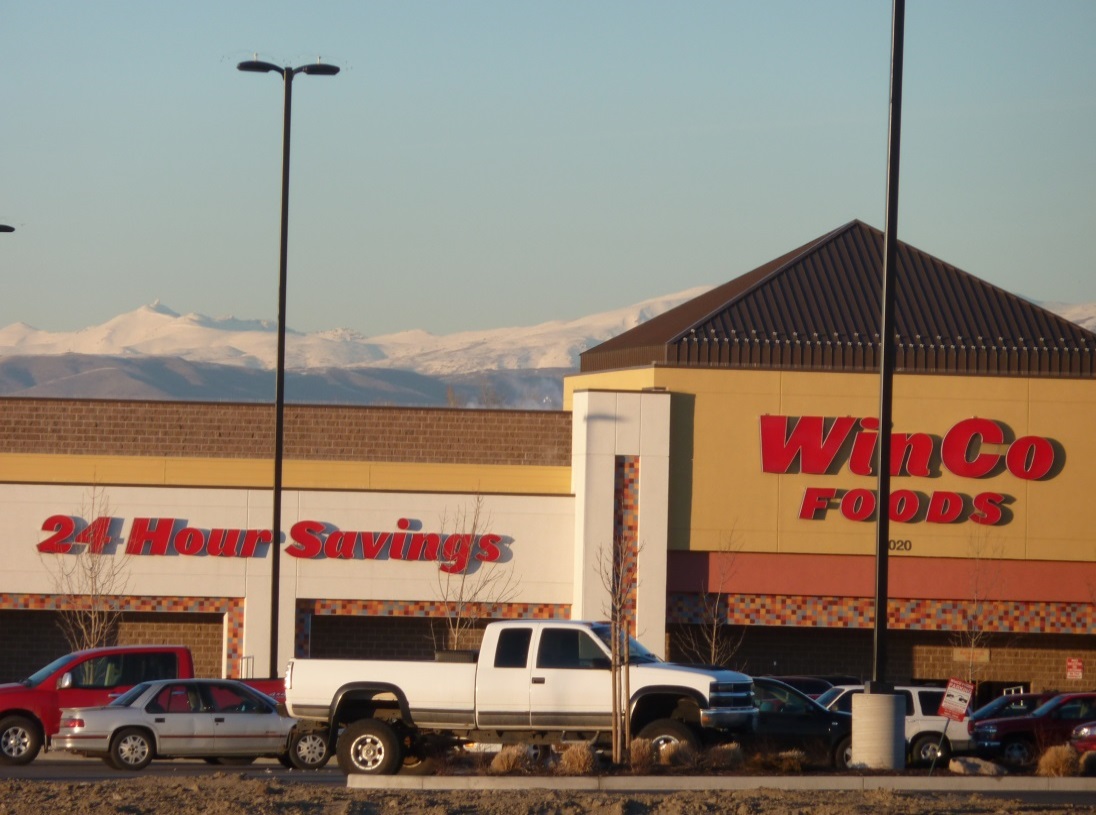 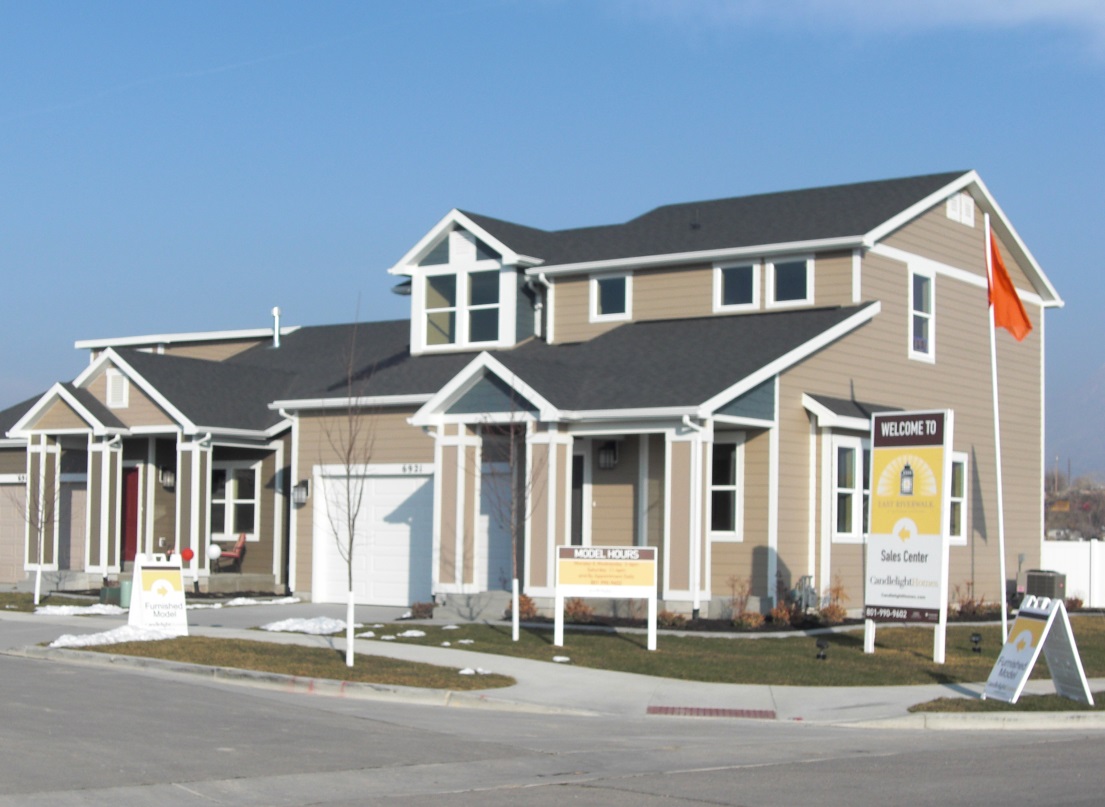 15
Lessons Learned
Build collaborative relationships with local government and community and state and federal partners

Address enforcement priorities as part of broader approach focused on cleanup and redevelopment

Consider institutional controls early in the Superfund process

http://www.epa.gov/compliance/resources/publications/cleanup/superfund/midvale-sf-success.pdf
16